Group 3 – CBP Climate Assessment Framework
Discussion topics:

Improvements to the approach used by CBP to assess and compensate for climate change effects by 2025

A plan of analysis and study to improve understanding of longer term impacts and management responses beyond 2025
	- Modeling approach 
	- How to characterize uncertainty
Group 3 - Participants
Group 3 Members:
Maria Herrmann*
Tom Johnson* 
Don Boesch
Rob Nicholas
Chris Forest
Victoria Coles
Andrew Ross
Jordan Fischbach
Zoe Johnson
Cross-Cutters:
Mark Bennett
Lee Currey
Dave Montali
James Davis-Martin
Brian Benham
Group 3 – General Recommendations
Uncertainties associated with projecting climate change impacts should be clearly characterized, together with the recognition that climate change impacts will present an evolving, moving target throughout the coming century. The CBP response to CC should be framed as an iterative, risk management problem 

In addition to estimating climate change effects, CBP should also  consider solutions, e.g., how best management practices (BMPs) could be adapted to mitigate effects
Group 3 – Short Term (2025) Assessment
As currently implemented, the “delta method” used to create future scenarios does not capture seasonal variability. The methods used to create climate change scenarios should be revised to incorporate seasonal variability

An effort should be made to improve the representation of shoreline processes (wetting/drying, transgression) in the estuarine model

All assumptions regarding changing conditions should be carefully reexamined based on recommendations of the breakout groups specifically addressing the watershed and Bay water quality models. For example, the PSC was concerned about sensitivity to the assumption about sea-level rise that had been changed from 0.30 to 0.17 meters, the latter based on the linear trend projection. Sea level is known to be rising at an accelerating rate

The current version of CAST does not have the capability for assessing how future changes in climatic drivers could affect nutrient loading. Utility of CAST could be improved for assessing climate change effects if this were provided.
Group 3 – Long Term (Beyond 2025) Assessment
The current CBP proposal for analysis of long-term climate change impacts in 2035 and 2045 includes a hybrid approach that uses trend extrapolation and GCM projections to estimate future changes in temperature and precipitation similar to that used for 2025. Rather, an appropriately designed approach based on ensemble model simulations should be developed for the 2035/45 assessment. 

When presenting and communicating the nutrient reduction targets to Partners, the CBP should acknowledge uncertainty, and to the extent possible characterize the sensitivity of the targets to different drivers (e.g., temperature, SLR, precipitation, and runoff)

The Bay watershed is large and diverse; effects of climate change will vary, e.g., north to south. Future efforts for understanding and responding to climate change should reflect this variability
Group 3 – Long Term (Beyond 2025) Assessment
CBP should consider developing, supporting, and periodically updating a Strategic Research Framework that identifies ongoing activities and priority knowledge gaps. 

CBP can learn from the experience of others. Examples include the Baltic Sea, Tampa Bay, the northern Gulf of Mexico, the Fourth (2018) California State Climate Change Assessment, also COE’s recent CRIDA approach 

An improved suite of modeling tools would provide new capabilities for exploratory analysis. A key aspect is coupling of the watershed and estuarine models to provide a transparent mechanistic tool linking changes in climate, watershed loads to the Bay, estuarine responses, and key CBP management metrics (e.g., DO or additional nutrient reductions). Best if developed as “community” models, allowing third party developers to access and modify the code.
Group 3 – An Example Modeling Approach
Ensemble Modeling
Use Results to Inform/Negotiate Targets
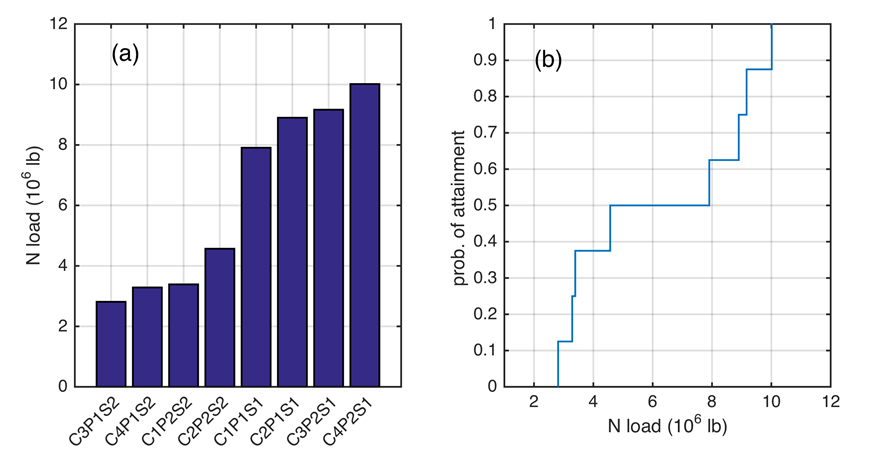 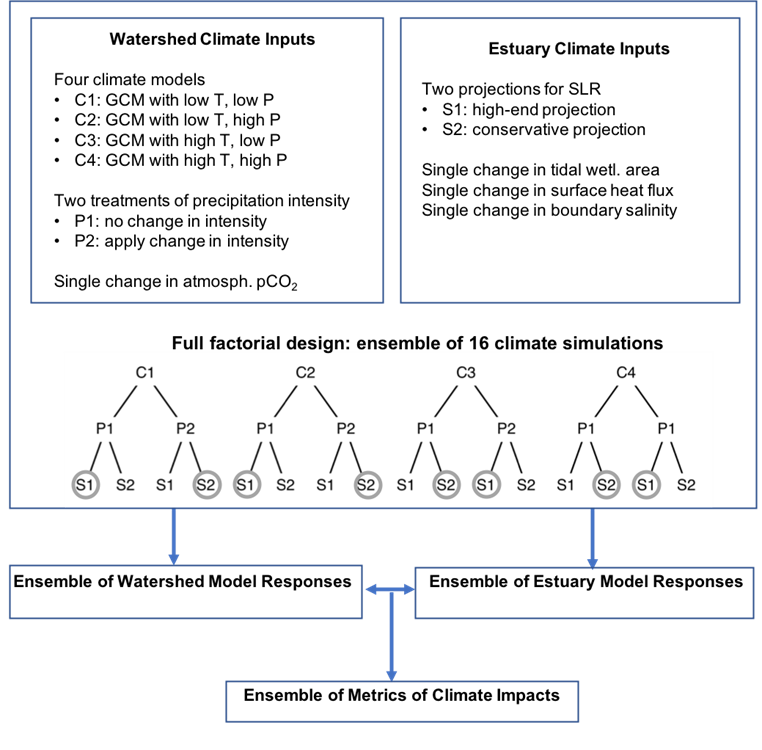 Group 3 – Possible CC Synthesis Topics
Strategic research framework – for understanding and responding   

Modeling framework to set long term reduction targets 

How make the Bay more resilient to climate change 	
Management effectiveness/ BMP uncertainty 
Extreme events

Communicating climate change risk

Spatially explicit understanding of risk